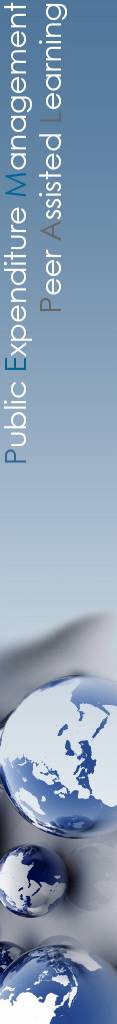 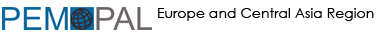 Обзор «продукта знаний», посвящённого участию общественности
Бюджетное сообщество (БС) PEMPAL
Рабочая группа по бюджетной грамотности и прозрачности бюджета (РГ БГП)
Заседание БС в режиме видеоконференции 
13 мая 2020 г.
Ресурсная команда БС
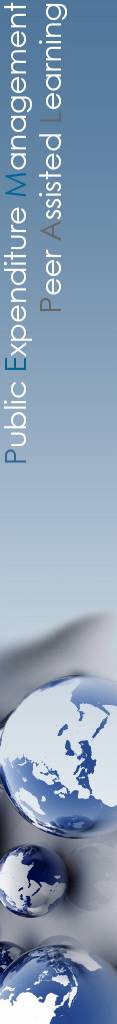 План выступления
Обзор хода работы РГ БГП по тематике участия общественности и подготовке «продуктов знаний»
Концепция участия общественности
Международная организационная основа для участия общественности
Варианты реформ – инициативы на стороне предложения и спроса
Предлагаемая «дорожная карта» перспективных реформ
Факторы риска, выявленные РГ БГП, и способы их смягчения
Следующие шаги – «круглый стол» (после выступлений представителей GIFT и МБП)
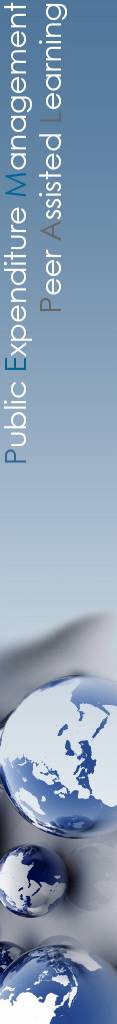 1. Обзор хода работы РГ БГП по тематике участия общественности и подготовке «продуктов знаний»1-й «продукт знаний» - «Гражданские бюджеты»
РГ БГП завершила работу над своим первым «продуктом знаний», посвящённом «Гражданским бюджетам», в 2018 ф.г.

Были рассмотрены 10 препятствий, с которыми столкнулись члены РГ БГП при разработке «Гражданских бюджетов»; также члены РГ БГП предложили возможные способы их преодоления.

Благодаря этой работе в странах региона существенно выросла доступность «Гражданских бюджетов» (согласно Индексу открытости бюджета МБП).

МБП отметило PEMPAL в качестве первой сети в мире, которая использовала ИОБ для совершенствования реформ.
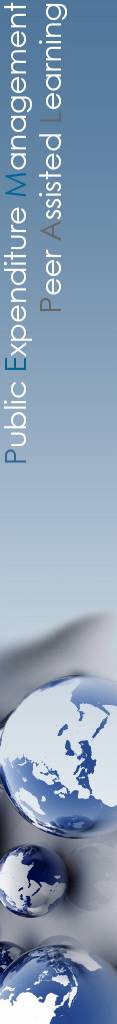 2й «продукт знаний» – Участие общественности
[Speaker Notes: Work was initatied at the end of 2017.

The survey results were presented at the BCOP annual plenary meeting in Vienna 2018.  GIFT also presented good practice cases in BCOP plenary meeting in Uzbekistan in 2019.  A joint study visit was conducted with GIFT to Portugal, and several roundtables and meetings were held to prepare the product. The survey countries also did work on the product outside of formal events.]
2-й «продукт знаний» – Участие общественности
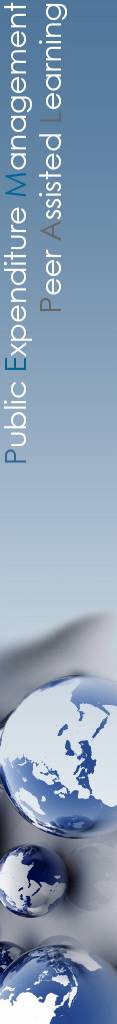 Предмет – участие общественности в бюджетом процессе и налогово-бюджетной политике на национальном уровне

Акцент – на создании и/или укреплении  механизмов.

Подробные примеры с описанием опыта представили 6 стран. Благодарим Беларусь, Хорватию, Кыргызскую Республику, Российскую Федерацию, Сербию и Узбекистан. 

Обобщены рекомендации, полученные от GIFT, МБП, ОЭСР, Всемирного банка, PEFA и других.

По итогам этой работы составлена «дорожная карта» для перспективных реформ.

Служит техническим ресурсом реформирования механизмов участия общественности. 

Следующие шаги:  профессиональное редактирование и вёрстка с последующей окончательной доработкой.
2-й «продукт знаний» – Участие общественности
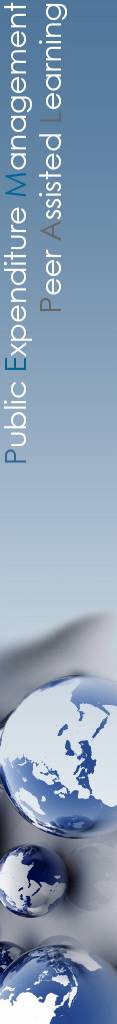 Члены РГ БГП согласовали общий план «продукта знаний»:

Международные определения участия общественности

Bыгоды от участия общественности, которые могут быть использованы для обоснования инвестиций

Международная организационная основа и инструменты оценки – для выявления рекомендуемых подходов на опыте других стран

Tипы механизмов на стороне спроса и стороне предложения, включая примеры из опыта членов РГ БГП и других стран

Извлечённые уроки и факторы риска, - как управлять ими
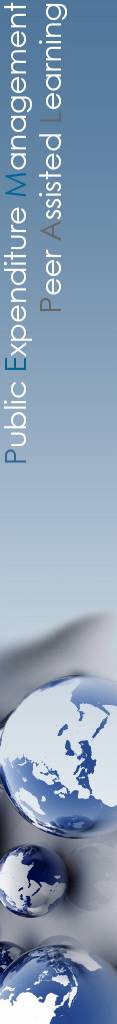 2. Концепции участия общественности
Для реализации участия общественности требуется больше, чем прозрачность. Благодаря такому участию граждане начинают играть определённую роль в бюджетном процессе и налогово-бюджетной политике, получая возможности активно участвовать и высказывать замечания, которые учитываются при принятии решений.

Механизмы консультации должны иметь чётко сформулированные рамки,  позволяющие управлять ожиданиями участников и помогающие правительству уяснить и внедрить процесс консультаций. 

См. классификацию уровней участия Международной ассоциации по вопросам общественного участия (IAP2) – может использоваться как инструмент в зависимости от планов Минфина обеспечивать «информирование – консультации – вовлечение – сотрудничество – предоставление полномочий» (см. Приложение B «продукта знаний»).
Oпределяется как участие общественности только при наличии двусторонней коммуникации.
[Speaker Notes: The IAP2 spectrum is organized around the principle that the level of public participation is directly tied to the level of potential public influence on the action or decision being considered.
 
At the very left of the spectrum – to inform – there are no expectations of receiving feedback, and no public impact expected, compared to the very right of the spectrum – to empower – where there is an expectation that citizens will make decisions and therefore have an increased level of public impact. 

The risks of not clarifying the public’s role is large – because if citizens are led to believe their feedback will be incorporated or responded to, and it isn’t, they may become dissatisfied with the outcome. The spectrum assists governments to shape the design of any public participation initiative and to manage the risks of public expectations.]
Определения
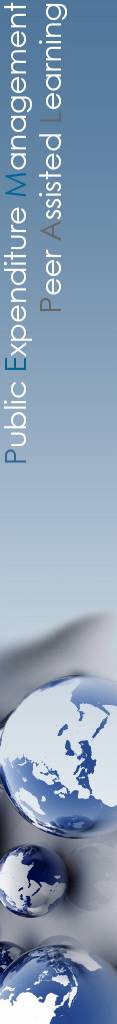 Всемирный банк определяет участие общественности как «двустороннее взаимодействие между гражданами государством».  Необходимо закрывать «контур обратной связи» (т.е. сообщать гражданам о том, как была использована предоставленная ими информация). 















Рисунок 1: World Bank Group’s Dimension’s of Citizen Engagement
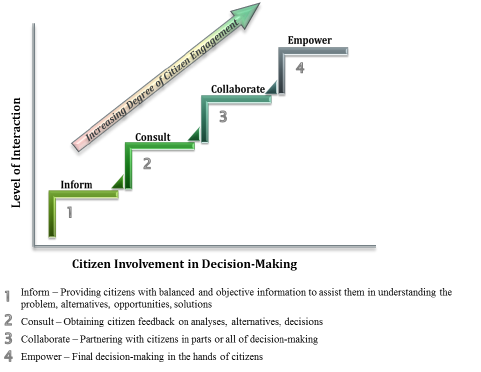 [Speaker Notes: Source: World Bank Group, 2014, Strategic Framework for Mainstreaming Citizen Engagement]
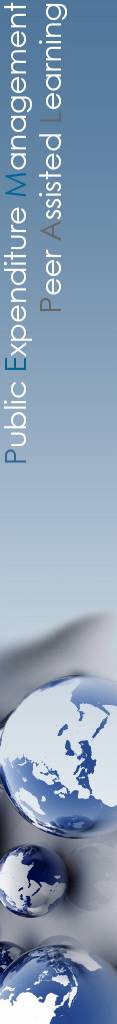 GIFT: сфера участия общественности
Все мероприятия, касающиеся налогово-бюджетной политики и бюджета, включая:

Ежегодный бюджетный цикл (8 документов)

Обзоры налогово-бюджетной политики, которые могут длиться дольше, чем сроки подготовки годового бюджетного цикла ( касательно доходов, расходов, налогов, финансов, управления активами и обязательствами)

Разработка, производство и предоставление общественных благ и услуг (включая обратную связь и независимые механизмы)

Разработка и реализация государственных инвестиционных проектов (планирование, экспертная оценка, отбор, реализация и аудит)
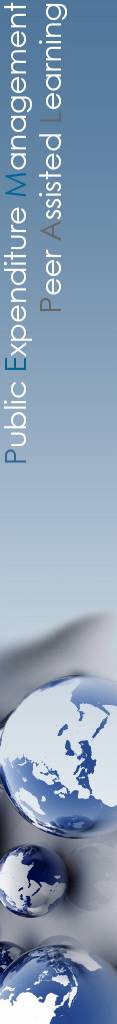 3. Международная нормативная база для участия общественности
Непосредственное участие общественности в налогово-бюджетной политике государства и формировании бюджета – это право: 
Установленное Генеральной ассамблеей ООН, которая утвердила Принципы высокого уровня по обеспечению прозрачности бюджета, участию граждан и подотчётности (Принцип 10).

Более активное вовлечение и участие граждан и общественности может: 
повысить способность к быстрому реагированию
повысить эффективность и усилить воздействие
сформировать доверие 
сократить возможности для коррупции 
укрепить культуру открытой демократии 
(Инструментарий для обеспечения прозрачности бюджета 2017).
Выгоды могут превысить издержки
[Speaker Notes: Good results found from Portugal, Russia WB LISP project.]
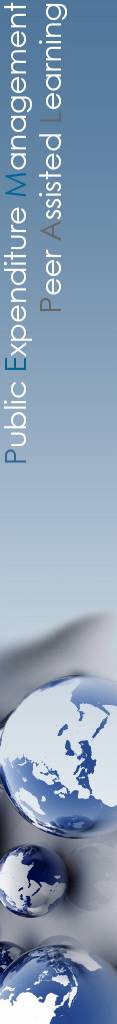 Международные механизмы и инструменты оценки
Принципы высокого уровня и Руководство по участию общественности GIFT
Обзор открытости бюджета МБП и его оценка подходов, обеспечивающих участие общественности
Инструментарий для обеспечения прозрачности бюджета 2017 г.
Кодекс надлежащей практики по обеспечению прозрачности в налогово-бюджетной сфере МВФ
Рекомендации ОЭСР по принципам управления бюджетными процессами
Оценки государственных расходов и финансовой подотчётности (PEFA).

Ознакомьтесь с рекомендациями на базе этих инструментов, которые приведены в «продукте знаний», и с материалами, подготовленными GIFT и МБП для текущего мероприятия. 

 На следующем слайде приведён пример рекомендаций на основе Инструментария для обеспечения прозрачности бюджета.
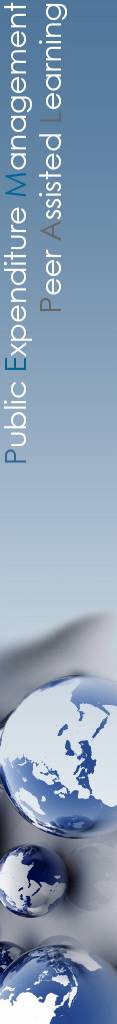 Инструментарий для обеспечения прозрачности бюджета
При разработке процесса участия общественности следует:
Обнародовать ясные цели, предмет и процессы вовлечения общественности в бюджетное планирование
Подбирать оптимальные методы вовлечения, учитывая разные категории участников
Использовать комплекс механизмов, адекватный природе рассматриваемой проблемы
Отводить достаточно времени для того, чтобы результаты участия общественности смогли повлиять на бюджетную политику
Предпринимать последующие действия и своевременно информировать граждан о результатах и ходе работы
Обеспечить включение социально уязвимых групп населения
Участие общественности должно:

Быть элементом более широкой стратегии государства в области коммуникации

Усиливать, дополнять или укреплять существующие механизмы управления

Предусматривать введение своевременных процессов консультаций в рамках бюджетного цикла
 
Поддерживаться информацией о том, как бюджет влияет на доходы и благополучие разных групп по доходу и категорий домохозяйств
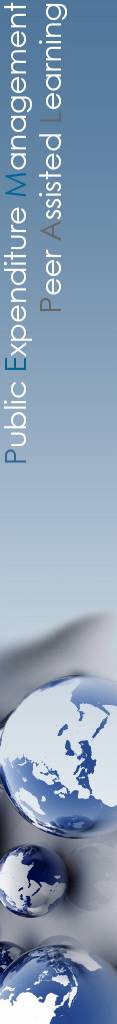 4. Варианты реформ: инициативы на стороне спроса и предложения
Реформы, касающиеся участия общественности, могут потребовать гораздо больше времени, чем обеспечение наличия и доступности ключевых бюджетных документов, поскольку они требуют вести работу на двух уровнях – государства и гражданского общества.   

В 6 странах, где прошёл опрос PEMPAL, удалось выявить широкий спектр механизмов, обеспечивающих вовлечение граждан
Создание механизмов, обеспечивающих участие граждан (инициативы на стороне предложения)
Линии прямой связи, порталы открытого бюджета (интернет-голосование, обращение с петициями).
Бюджетные слушания и консультации (с предоставлением обратной связи и информированием граждан о том, как их мнения были учтены, в течение 15 дней).
Механизмы инициативного бюджетирования.
Реформы, призванные стимулировать на рост спроса на бюджетную информацию (инициативы на стороне спроса).
Обучение/вовлечение ОГО и журналистов в анализ бюджета и подготовку бюджетной отчётности. 
Программы финансовой грамотности в школах.
Моделирование бюджета и игры в режиме онлайн, географическая визуализация, «Гражданские бюджеты», интерактивные порталы, стимулирующие интерес к бюджетной информации.
Рейтинги эффективности национальных и региональных органов власти.
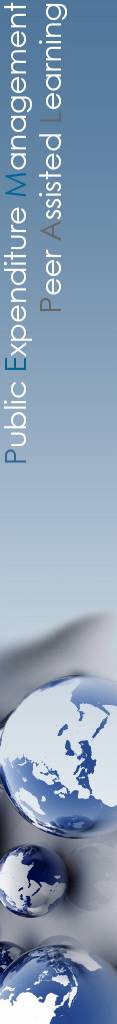 5. Предлагаемая «дорожная карта» перспективных реформ
На стороне предложения:

Отразить документально и сопоставить свои механизмы обеспечения участия общественности с теми, что определены МБР, GIFT и др. В качестве примеров удачной практики (см. Раздел 4). 

Сформировать/укрепить нормативную базу, которая обеспечивала бы систематическое и прозрачное участие граждан. 

Разработать/усовершенствовать  стратегию доведения информации о бюджете, включая ясный бюджетный календарь и ключевые этапы, на которых могут участвовать граждане/ОГО (напр., формулирование, утверждение, исполнение и аудит).
Обеспечить, чтобы все 8 ключевых бюджетных документов имелись в открытом доступе на вебсайте/портале,  были представлены в читаемом формате, допускающем повторное использование. 

Определить цели и желаемые результаты консультаций (с применением классификации уровней IAP2, см. Приложение B).

Если были просьбы о предоставлении обратной связи - обеспечить «закрытие контура», - т.е. своевременно информировать граждан о том, как использовалась предоставленная ими информация.
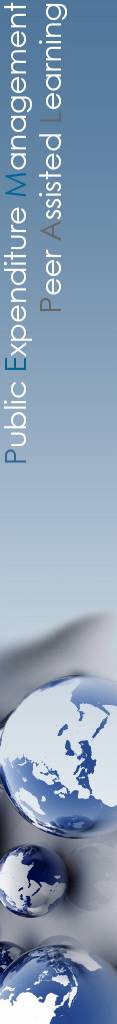 5. Предлагаемая «дорожная карта» перспективных реформ
На стороне предложения:

Mаксимально широко использовать ИКТ, чтобы выяснять мнения более широкого спектра категорий граждан (уделяя особе внимание работе с уязвимыми и маргинализированными  группами населения).
Использовать «Гражданские бюджеты» в качестве механизма консультаций (напр., привлекать школы/университеты к участию в конкурсах на лучшую разработку бюджета; проводить собрания общественности с участием журналистов/ОГО, работающих по бюджетной тематике, для рассмотрения содержания/охвата «Гражданского бюджета»).

Рассмотреть возможность использования механизмов участия общественности за пределами бюджетного процесса (обзоры налогов, напр., в Новой Зеландии, Беларуси).
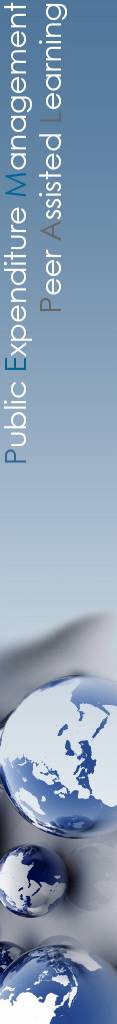 5. Предлагаемая «дорожная карта» перспективных реформ
На стороне спроса:

Провести обследование, чтобы выявить нынешних пользователей бюджетной информации, а также имеющиеся препятствия/пробелы.

Если ОГО и/или СМИ пока не имеют соответствующих навыков, - провести обучение анализу и представлению бюджетной информации (совместно с университетами, учебными заведениями и ОГО, где такие навыки присутствуют). 

Рассмотреть возможные инициативы (используя пример России), направленные на повышение бюджетной грамотности граждан с раннего возраста.
В продукте знаний» приведены ссылки на учебную программу.
Проводить кампании в СМИ, чтобы побудить граждан интересоваться тем, на что идут их налоги, и/или кампании повышения осведомлённости для ОГО, СМИ и школ, посвящённые важности бюджета.

Изменить информационные порталы, так чтобы задействовать инновационные способы вовлечения граждан и обеспечить более активное и широкое использование информации, напр., предлагать интернет-игры (Хорватия), электронные брошюры, буклеты, имитационные модели в удобном для пользователей виде.
Формировать аудиторию и работать с ней на основании картирования потребностей конечных пользователей портала. 
Определять приоритетность информации, оптимальные форматы и варианты визуализации.
[Speaker Notes: Eg. training for journalist could include what budget documents are available; what institutions play a key role in oversight (e.g. relevant legislative committees, SAIs); and what mechanisms are available to engage (ie. budget hearings, forums, feedback on Citizens Budgets).

Budget literacy is the ability to read, decipher, and understand public budgets and enhance meaningful citizen participation in the budget process (World Bank)]
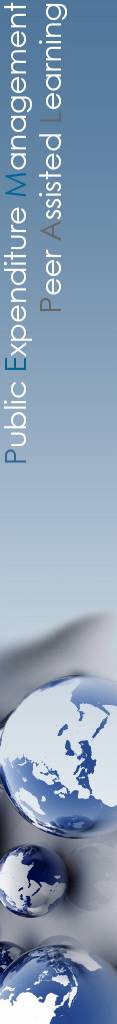 5. Предлагаемая «дорожная карта» перспективных реформ
На стороне спроса (результаты исследования GIFT 2016, посвящённого тому, как стимулировать более эффективное использование бюджетной информации):

Представлять информацию в отраслевом разрезе, включая показатели эффективности конкретных секторов.

Давать более комплексную информацию о предоставлении государственных услуг, напр., образования, здравоохранения, пенсионного обеспечения.

Предоставлять информацию о фактических доходах и расходах (напр., всеобъемлющие годовые отчёты и отчёты об аудите).
Предусмотреть перекрёстные ссылки для разных видов данных (единый и удобный для пользователей портал, где размещена информация в электронном виде; формат представления бюджета, позволяющий легко собирать и анализировать данные, - например, машиночитаемый).  

Активнее распространять информацию,  напр., порталы, посвящённые прозрачности в налогово-бюджетной сфере, где сообщается о том, какая имеется бюджетная информация, пригодная для повышения уровня осведомлённости.
[Speaker Notes: A 2016 GIFT global study of how CSOs use budget information found a need for improved and better organized information. A gap was also evident between what was wanted and what was provided.  Study based on 176 responses from over 70 countries, spread across all thematic areas and stages of budget cycle.]
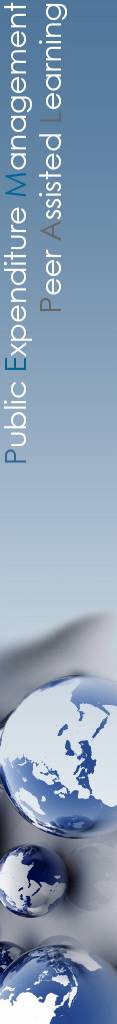 6. Факторы риска и способы его смягчения
Неудовлетворительно разработанные или внедрённые механизмы могут оказать существенное негативное воздействие.  

Обеспечить качественную разработку механизмов, увязанных  в рамках стратегии, с указанием целей и ожидаемых результатов, чётким и  регулярным доведением информации до всех заинтересованных сторон.  

Не менять характер механизмов «на полпути», - не завершив внедрение.

Предусмотреть механизмы рассмотрения жалоб.

Фиксируйте полученный опыт, чтобы совершенствовать перспективные механизмы.
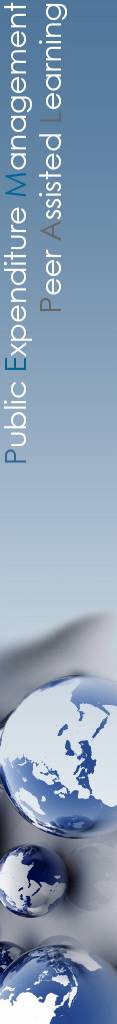 Отсутствие культуры предоставления информации и неудовлетворительная координация
Тип, цель, форма и периодичность применения механизмов, используемых на всех уровнях управления, могли бы отражаться в мерах политики, руководствах и/или регламентах.

Ответственность можно возложить на конкретное ведомство, напр., Российская Федерация, Узбекистан.  В круг задач могли бы входить следующие:
Ведение централизованного реестра процессов участия общественности, присутствующих на разных уровнях государственного управления.  Напр., даты, сроки, крайние сроки представления, полученные результаты.

Ведение централизованного реестра ОГО по сферам компетенции, a также перечня площадок для проведения собраний. 

Подготовка периодических информационных бюллетеней о примерах передовой практики, а также наград за самые инновационные механизмы и  подходы, способствующие обмену информацией.
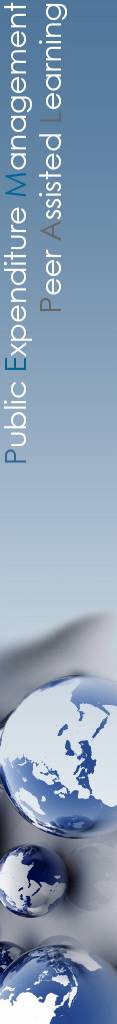 Защита персональных данных и конфликт интересов
В нормативно-правовую базу, регламентирующую использование и управление информацией, которой располагает государство, следует включать положения, касающиеся защиты персональных данных и конфликта интересов. При необходимости могут быть разработаны законы о защите персональных данных.  

В законах, регламентирующих свободу доступа к информации, следует отразить, какая информация не подлежит распространению (напр., связанная с вопросами национальной безопасности, персональные данные конфиденциального характера, содержание конфиденциальных коммерческих предложений, информация, касающаяся прав интеллектуальной собственности или патентных прав).  

Могут использоваться инструменты ИКТ, обеспечивающие конфиденциальный доступ онлайн.

Для устранения возможных конфликтов интересов имеются руководства (напр. ОЭСР и Совета Европы).
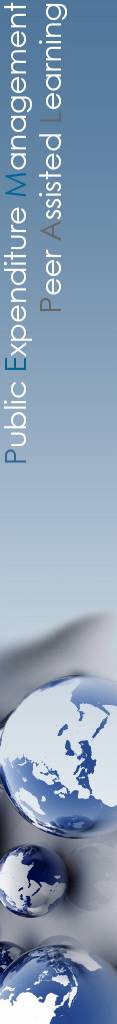 7. Следующие шаги
После выступлений представителей МБП и GIFT состоится обсуждение в формате «круглого стола»; странам предстоит ответить на следующие вопросы:
Какие дополнительные ресурсы необходимы для поддержки идущих в вашей стране реформ в области участия общественности?

На прошедших ранее заседаниях были принято решение о том, что темой следующего «продукта знаний» станут механизмы инициативного бюджетирования.
Учитывая информацию, представленную коллегами из МБР и GIFT, считаете ли вы, что по-прежнему следует рассматривать именно эту тему? Просим подтвердить. 
Укажите, какие ресурсы, по вашему мнению, следует включить в этот «продукт знаний», и в какой форме их представить. 
Работа над новым «продуктом знаний практически завершена: последний этап – профессиональное редактирование и вёрстка. Затем он будет размещён на сайте PEMPAL.  

БОЛЬШОЕ СПАСИБО РГ БП за проделанную работу!
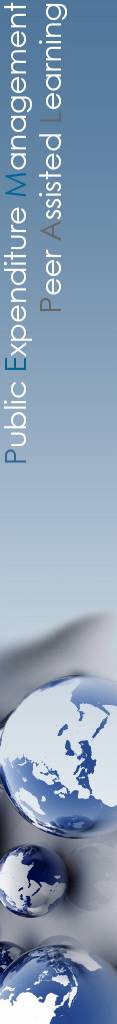 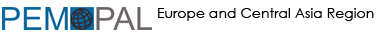 Спасибо за внимание!

Все материалы мероприятия PEMPALна английском, русском и боснийском/хорватском/сербском языках размещены здесь:  www.pempal.org
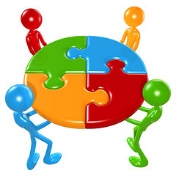